A Startup Checklist for the School Health Office
Abilities
Knowledge
Skills
Giuseppina Pagnotta, MSN, RN, NCSN
School Nurse Neptune Township Schools

Laura T Jannone EdD, RN, CSN-NJ, FNASN
Retired Associate Professor, Coordinator of the School Nurse Program Monmouth University
Standards & Practice Chair NJSSNA
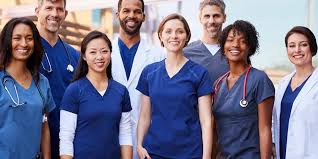 Poll Years of Experience in School Nursing
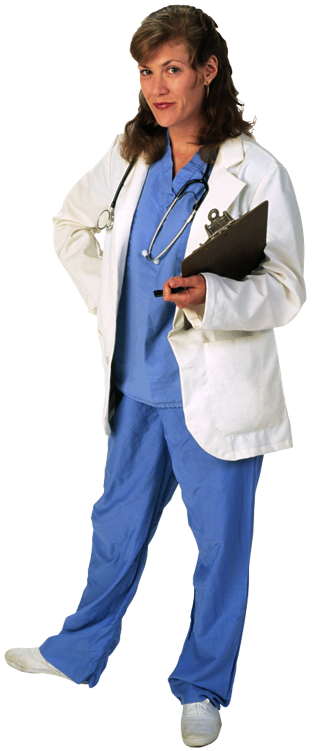 Brand New First Year

1-5 Years

6-10 years

10-20 years 

Over 20 years
Planning, Ordering, & Organizing Supplies
Supply List
Where do you order from?
Budget$$
What products do you needs for population, grades, special needs?
How many students in the school ($1 per child)?
Inventory List of items on hand and projected needs?
OFFICE SUPPLIES
HEALTH CARE/NURSING SUPPLIES
Preparing Emergency and Daily First Aid
AED
WOUND CARE
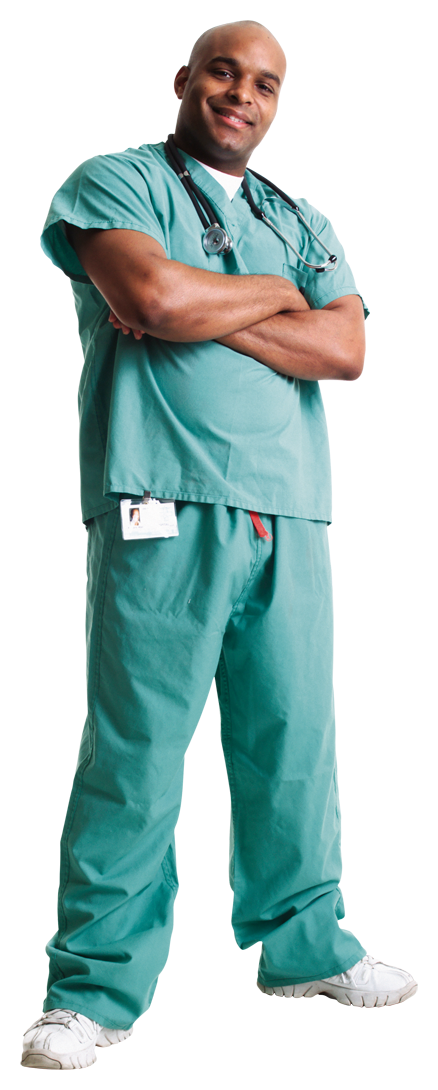 DIAGNOSTIC
RX AND NON-RX
RESPIRATORY
Tips for Managing Files such as Students Transfers, Emergency Cards & Gym Exclusions
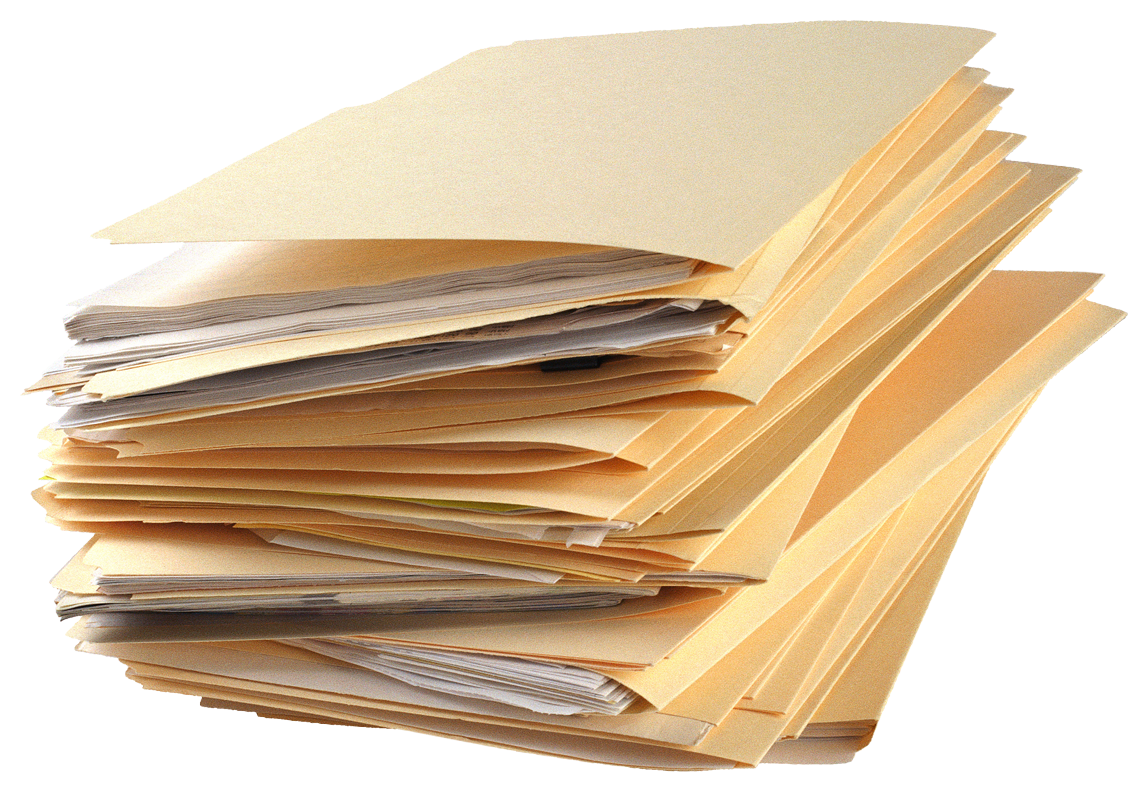 LABELED BINDERS
LIVING GOOGLE DOCS
EMAILS TO STAFF
Assessing District Policies
MEDICATIONS
NARCAN
DNR
ANALPHYLAXIS
CARDIAC EMERGENCIES
Locating and Reviewing Updated COVID Policies
The New Jersey State School Nurses Pandemic Tool kit can be accessed using the following link. 
https://www.njssna.org/resources/pandemic-toolkit
Centers for Disease Control 
    and Prevention 
New Jersey Dept of Health
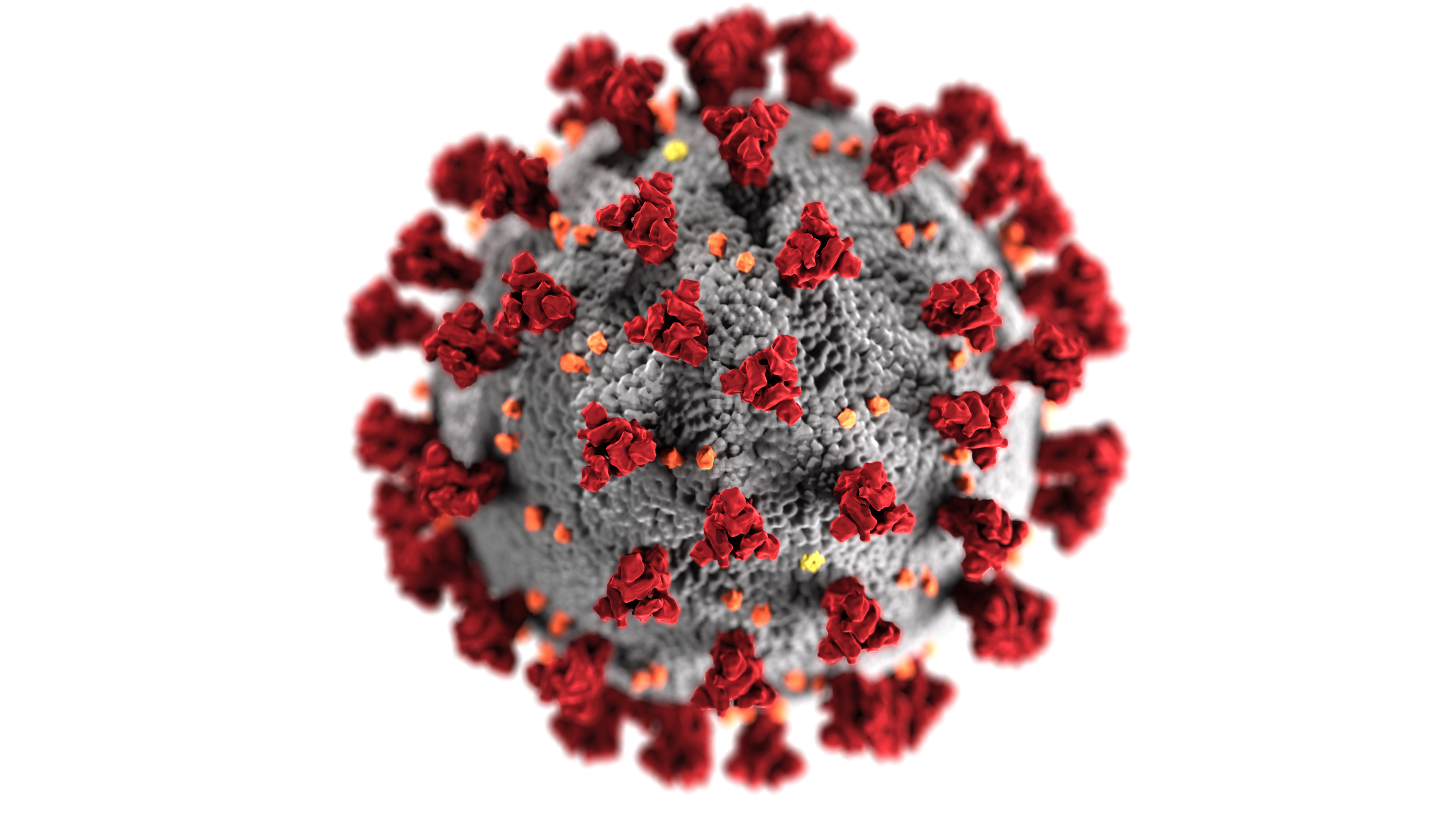 Administration of Medication-Forms, Permissions, & Documentation
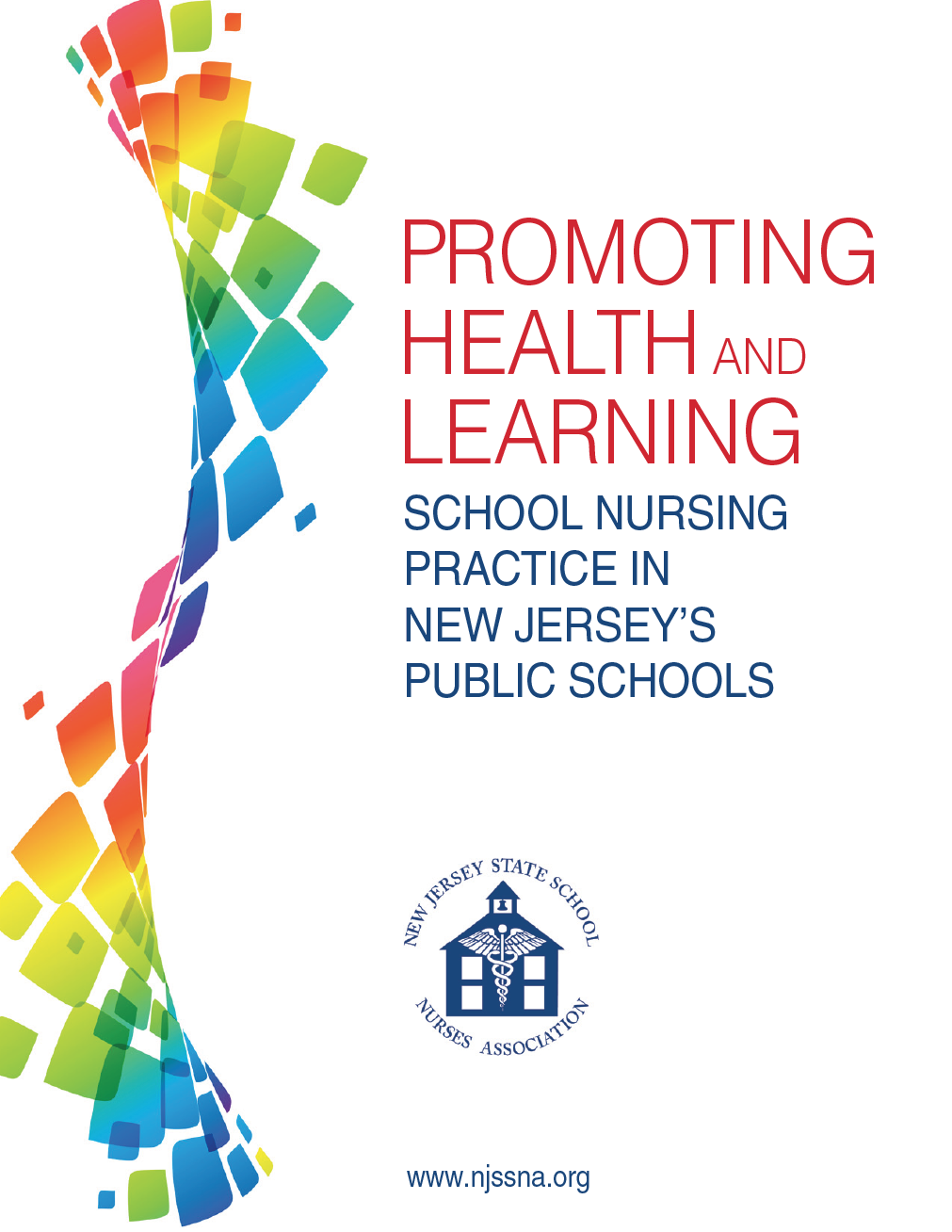 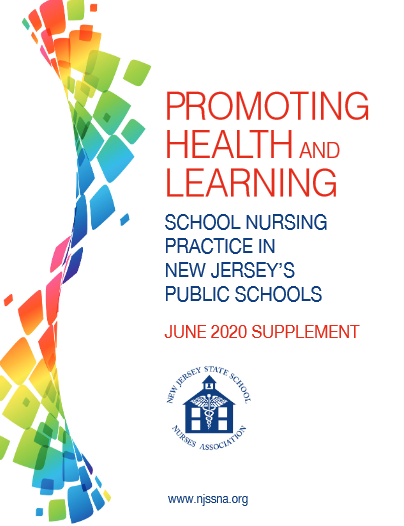 Click on image for link
Establishing a District Contact List & Support Systems
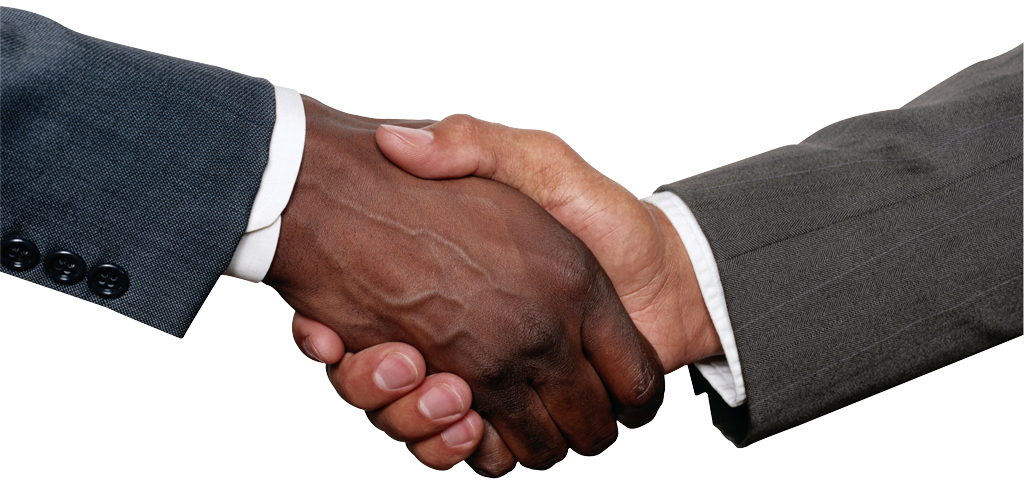 Exploring Opportunities for Mentorship
Professional national, state, & local
    nursing associations
Fellow district and non-district 
    school nurses 
Nursing educator mentor
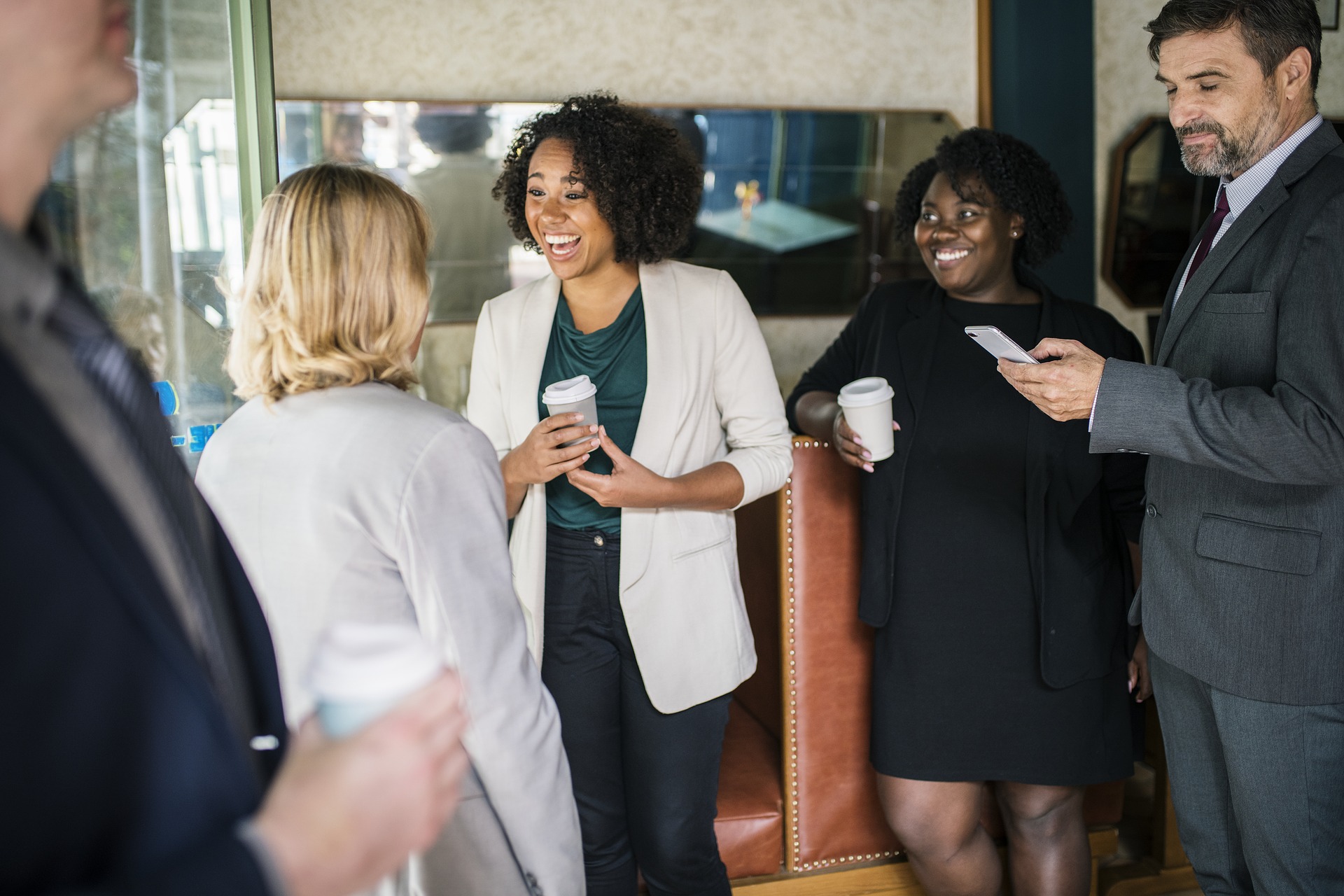 Confidence and Knowledge Levels
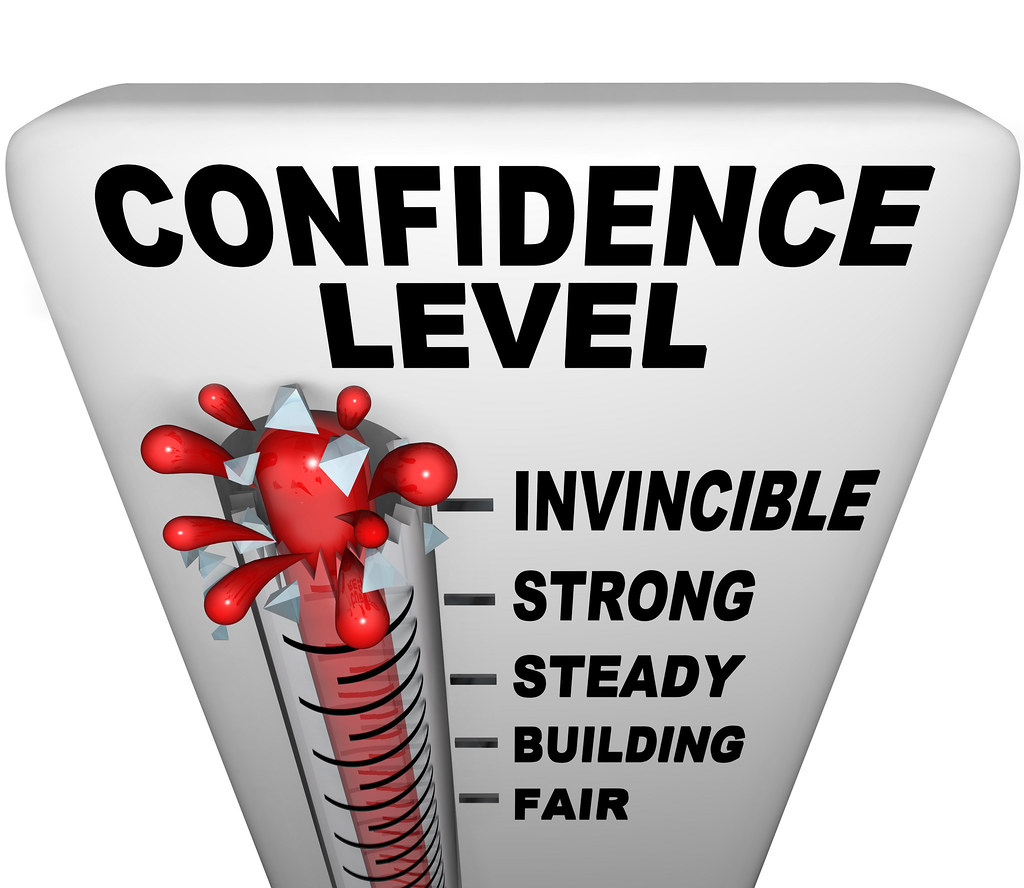 Have they risen after this workshop?

What assisted you in the workshop? 

Were there areas that were clarified for you as a school nurse?

Take a Deep Breath 
 Enjoy the Journey
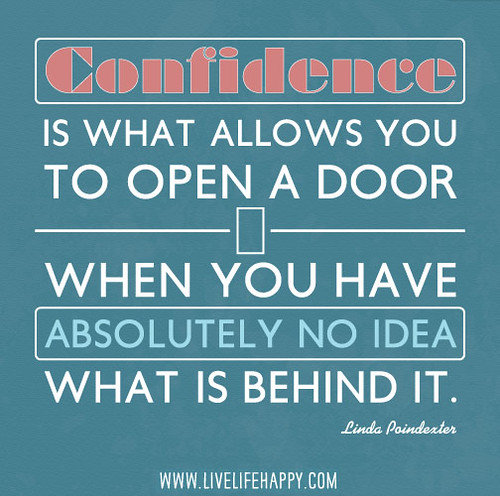 Resources
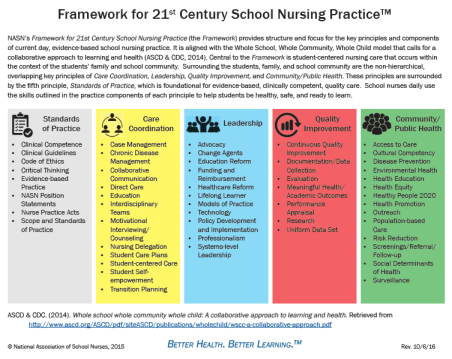 https://schoolnursenet.nasn.org/covid19ref/home

https://www.pathlms.com/nasn/courses/25804
Questions
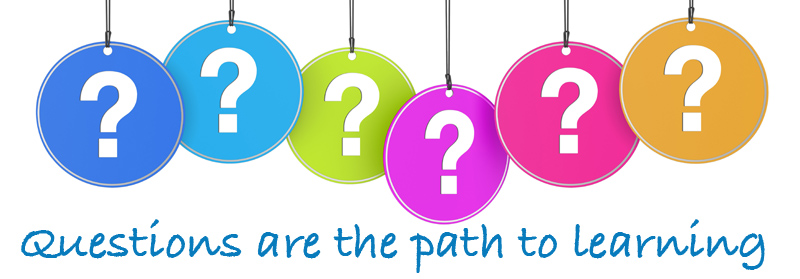 Reference and Resources
The National Association of School Nurses has a learning center.  See the following link for their “Back to School Toolkit” and link to resources.  
https://www.pathlms.com/nasn/courses/25804
Covid-19  references https://schoolnursenet.nasn.org/covid19ref/home
Resources Models & Samples https://www.nasn.org/nasn-resources/models-samples
Promoting Health and Learning – School Nursing Practice in NJ’s Public Schools 
https://www.njssna.org/njssna/resources/practice-guide
The New Jersey State School Nurses Pandemic Toolkit can be accessed using the following link. 
https://www.njssna.org/resources/pandemic-toolkit
Contacts
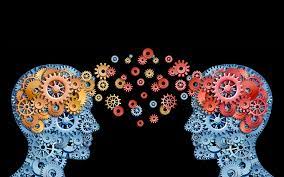 Giuseppina Pagnotta, RN, MSN, NCSN
gdiamant@monmouth.edu

Laura  Jannone EdD, RN, CSN-NJ
ljannone@monmouth.edu
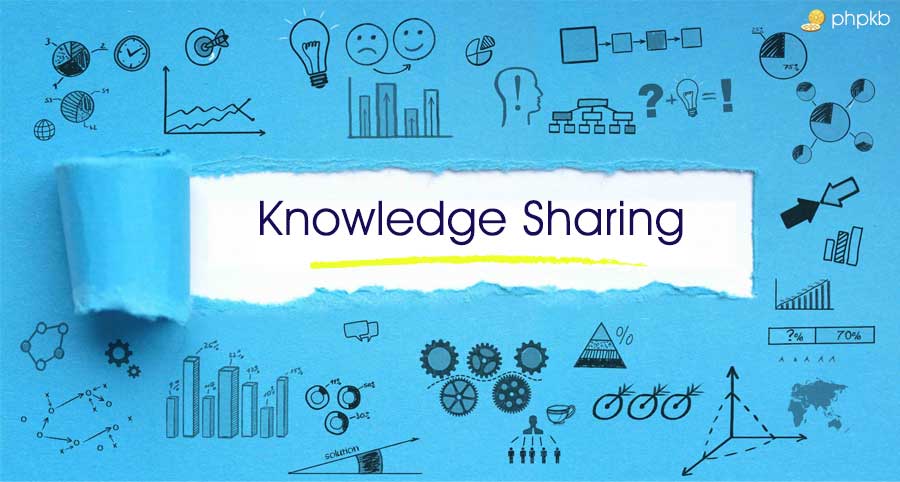